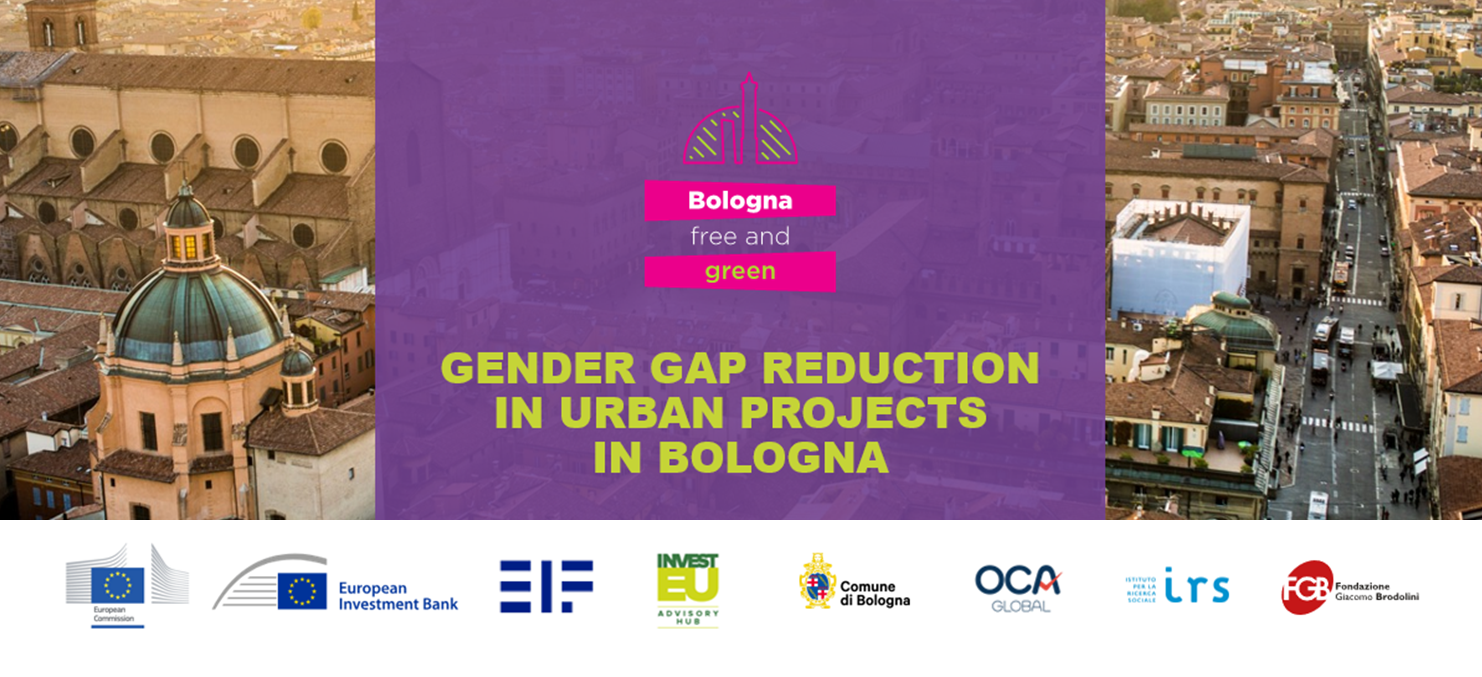 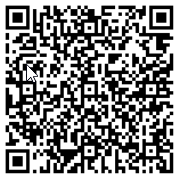 2
Il rischio climatico in chiave di genere Le mappe di genere quale strumento per le politiche urbane di prossimità e di lettura della fragilità climatica
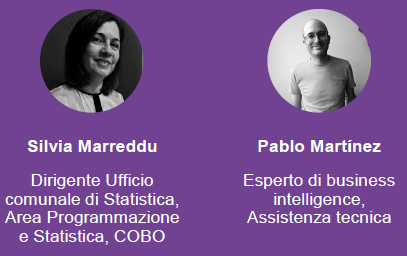 3
Il “team”
Dipartimento urbanistica, casa, ambiente e patrimonioDipartimento lavori pubblici, verde, mobilitàDipartimento welfare…..
Zaida Muxí
(ETSAB - UPC)

Flavia Pesce
(IRS)

Pablo Martínez
(300.000Km/s)

Barbara Kenny 
(FGC)

Chiara Belingardi
Area Programmazione e Statistica
Comune
Bologna
BEI
OCA Global
Obiettivo del lavoro
divario di genere
+
rischio climatico
Una città più uguale è anche una città più sostenibile: prossimità ai servizi, trasporto pubblico, autonomia, sicurezza
Fasi del progetto
Manuale Linee guida per progetti inclusivi dal punto di vista di genere
Mappe di genere

(5 mesi)
Sistema di monitoraggio 
reporting genere
(7 mesi)
Dalla mappatura dei dati alla infrastruttura di dati di genere
Connessione tra i diversi database e indicatori esistenti (infrastrutture, clima, vulnerabilità, ecc.) in una prospettiva di genere
Il gruppo di lavoro intersettoriale: strumento di engagement degli stakeholder interni quale luogo di sviluppo e ulteriore implementazione dei dati di genere
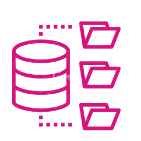 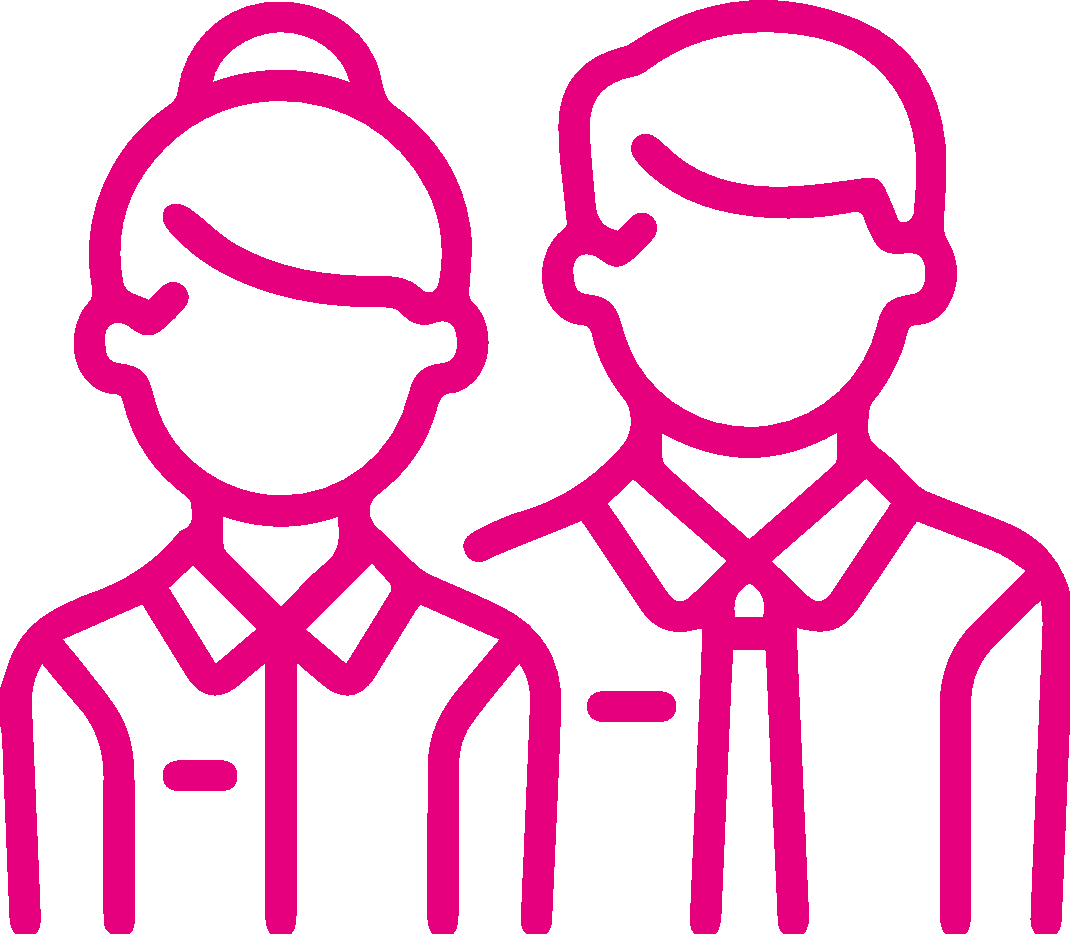 Sviluppo di un atlante con Mappe di Genere che consente la lettura territoriale dei dati per una migliore pianificazione urbanistica
L’atlante con le mappe di genere è in fase di implementazione e aggiornamento per step e in modo dinamico; strumento per consentire di orientare visivamente le politiche nella “prossimità” delle zone della città
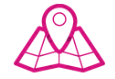 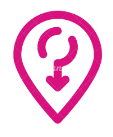 Sviluppo di indicatori di genere per migliorare il monitoraggio dei progetti urbanistici
Per integrare la dimensione di genere nelle politiche urbane serve innanzitutto conoscere i GAP che dobbiamo colmare
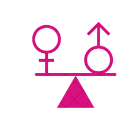 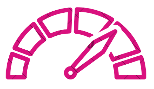 I dati
Tipi di fonti


dati statistici: popolazione, età, IQV…

dati urbanistici: cestini, marciapiedi…

dati dalla gestione : welfare…

dati sperimentali: MMS…
Readiness
	
dataset esistenti
(opendata https://www.comune.bologna.it/servizi-informazioni/opendata, portale statistico https://inumeridibolognametropolitana.it/)

nuovi dataset identificati e raccolti
(esistenti ma fuori dell'Organizzazione INPS, Mef, Catasto, ecc.)

dataset analizzati
(Mobility Management System, IQV, ecc.)

dataset creati
(nuove informazioni da elaborazioni di dati per creare Indicatori di fragilità individuale, divario di genere, domanda di welfare ecc.)
[Speaker Notes: https://www.comune.bologna.it/notizie/mappe-genere]
Struttura dell’atlante delle mappe di genere
6 capitoli
2 chiavi di lettura
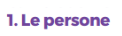 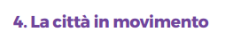 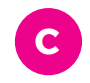 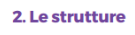 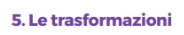 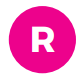 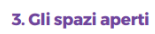 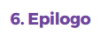 Persone-Strutture-Spazi-Movimento-Trasformazioni-
Rischio climatico
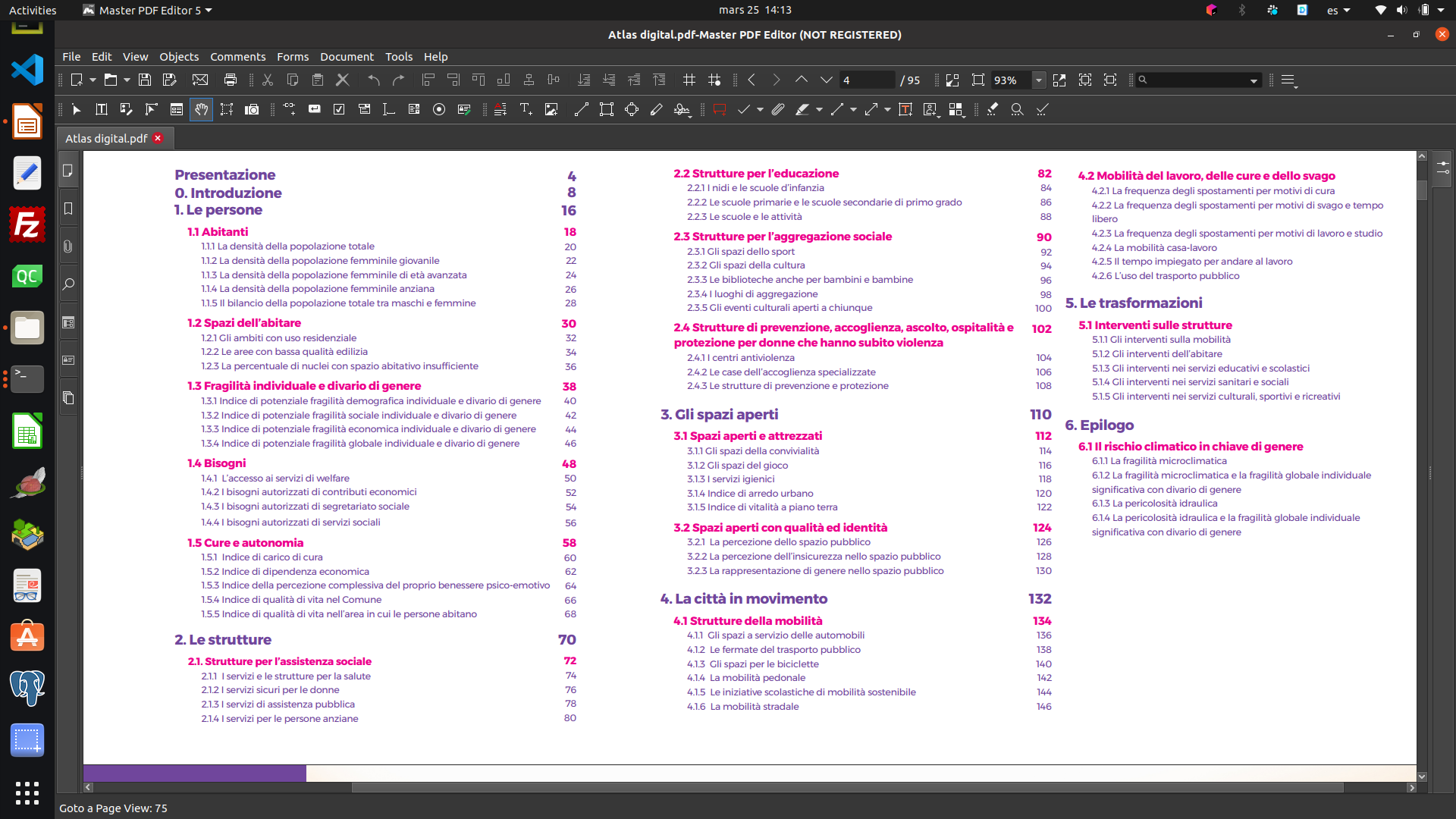 [Speaker Notes: https://www.comune.bologna.it/notizie/mappe-genere]
Alcuni esempi delle 70 mappe
1. LE PERSONE
Le Persone
Raccolta e creazione del dato: Fragilità individuale e disparità di genere
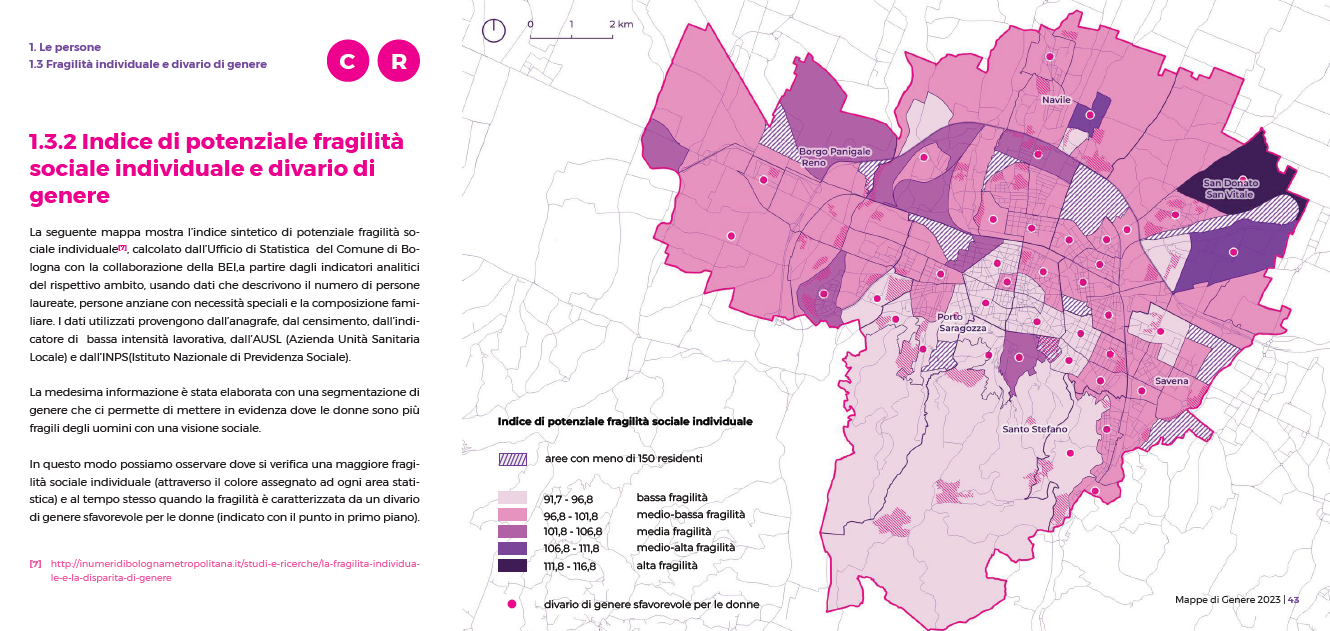 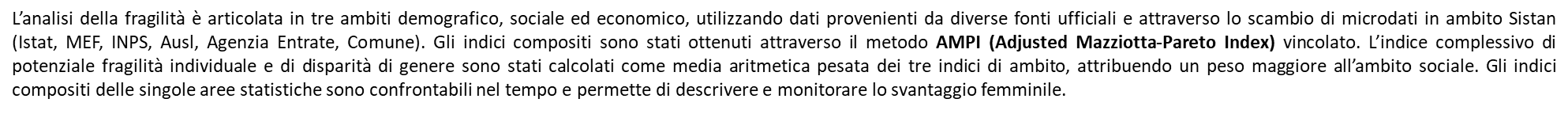 Le Persone
Raccolta e creazione del dato: Fragilità individuale e disparità di genere
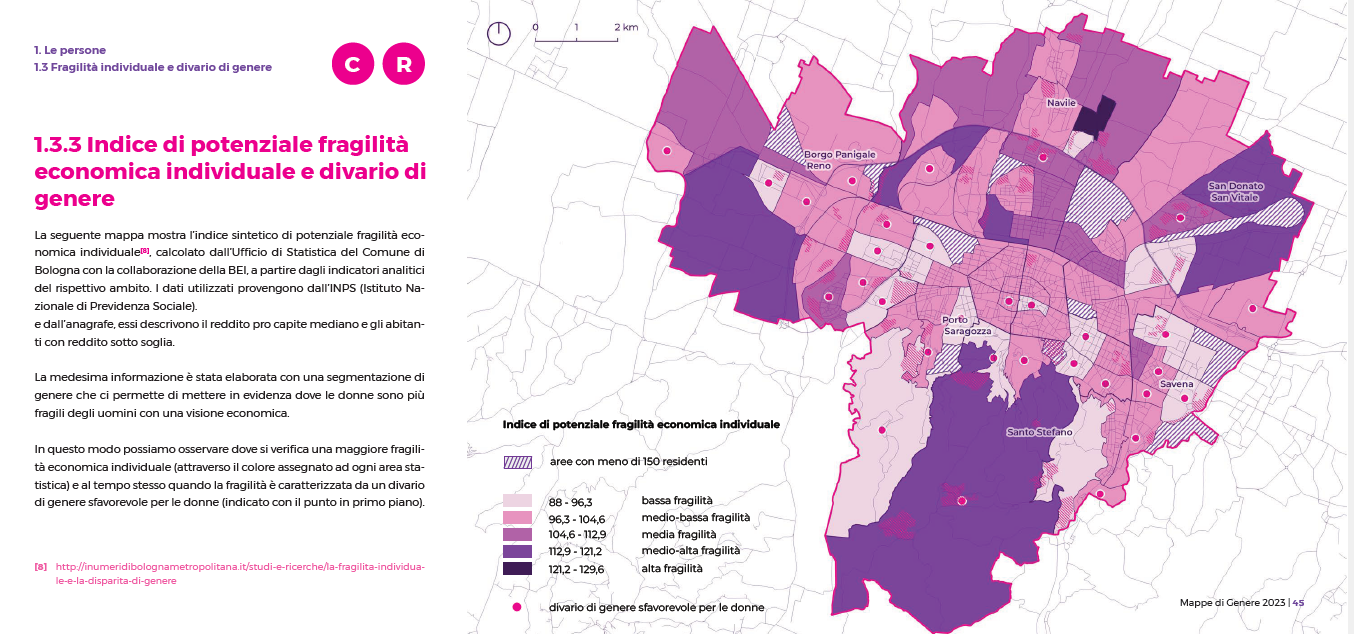 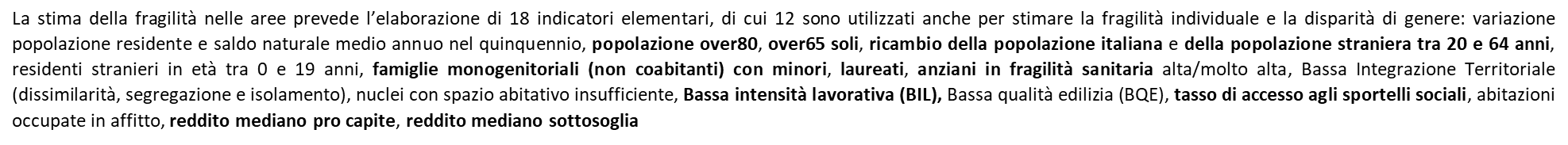 Le Persone
Raccolta e creazione del dato: Fragilità individuale e disparità di genere
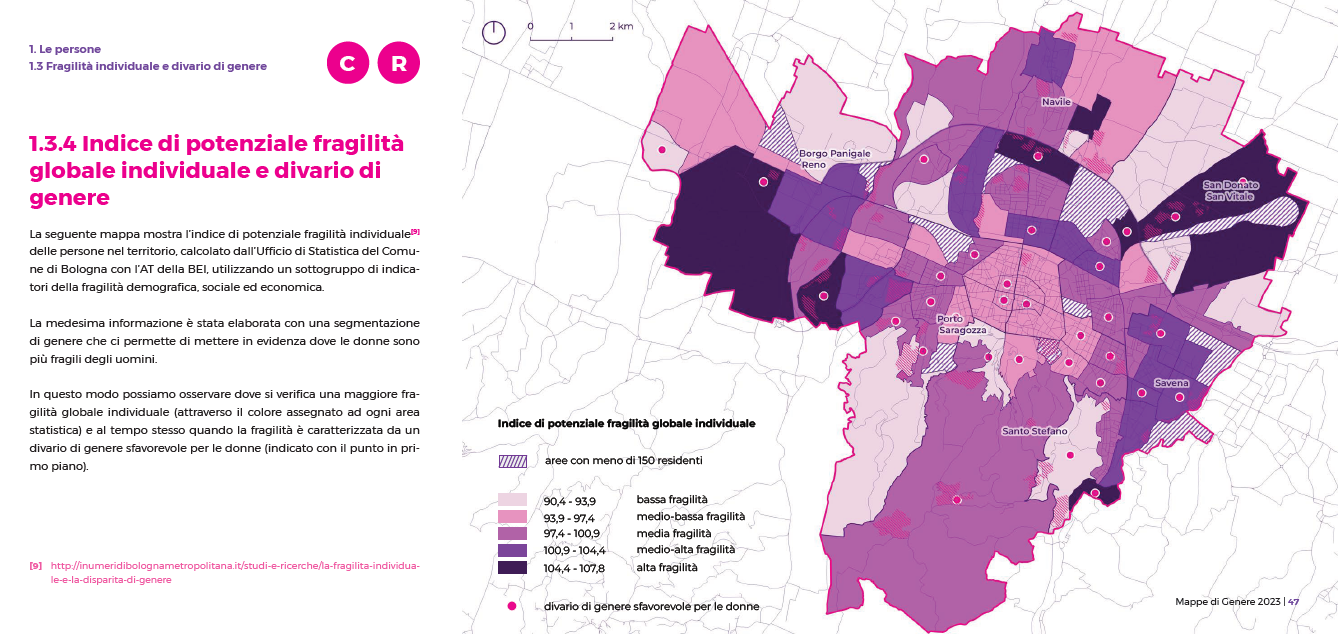 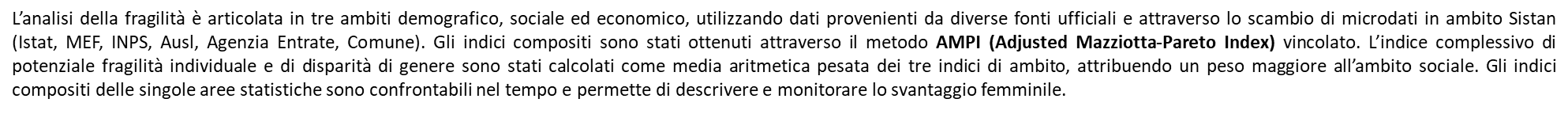 Le Persone
Raccolta e creazione del dato: la domanda di Welfare
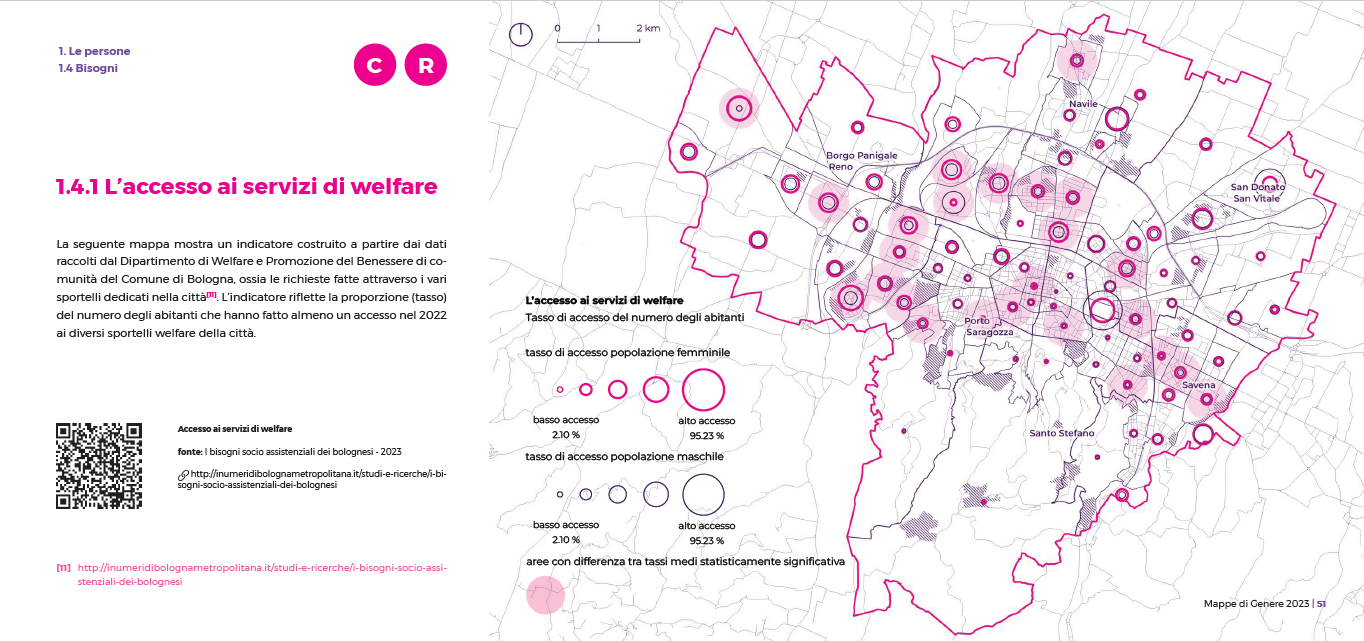 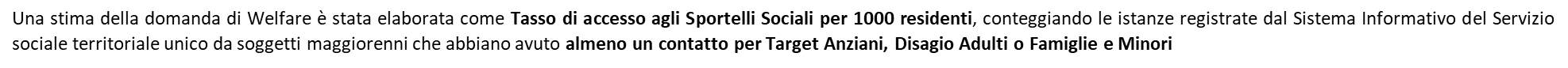 Le Persone
Raccolta e creazione del dato: la domanda di Welfare
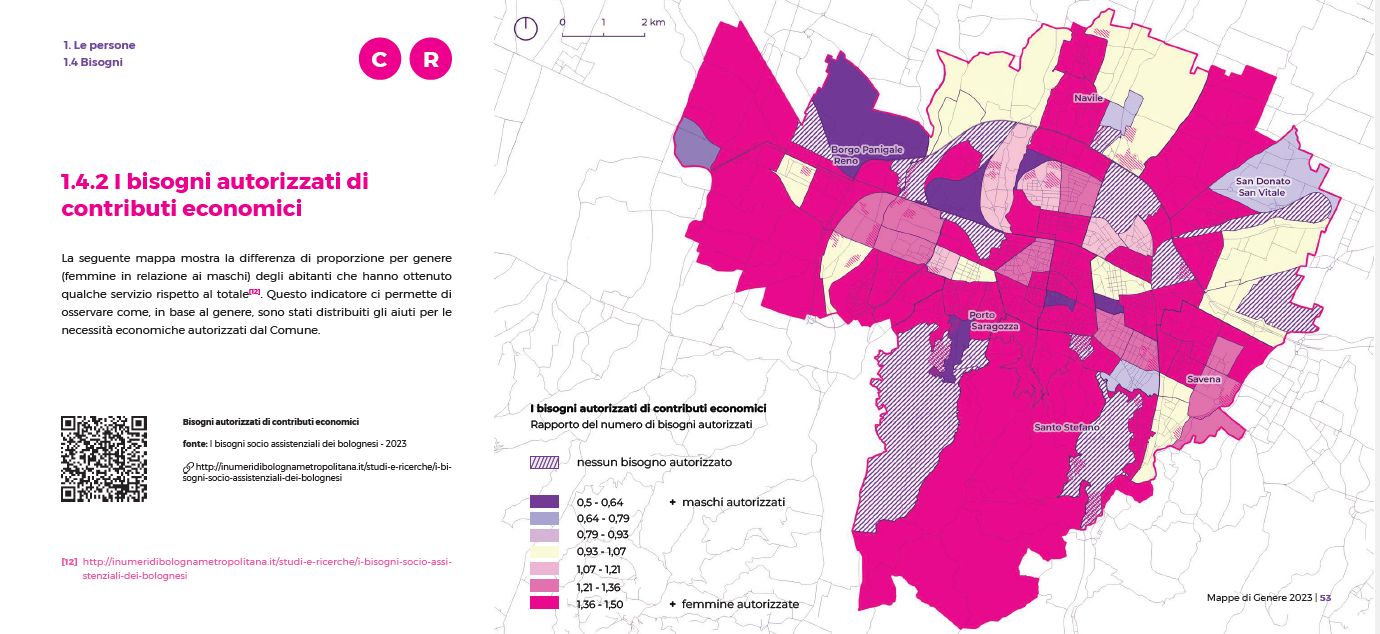 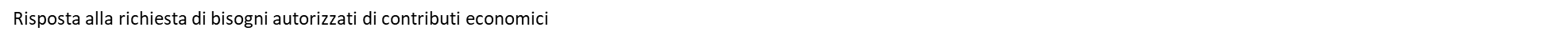 Le Persone
Raccolta e creazione del dato: la domanda di Welfare
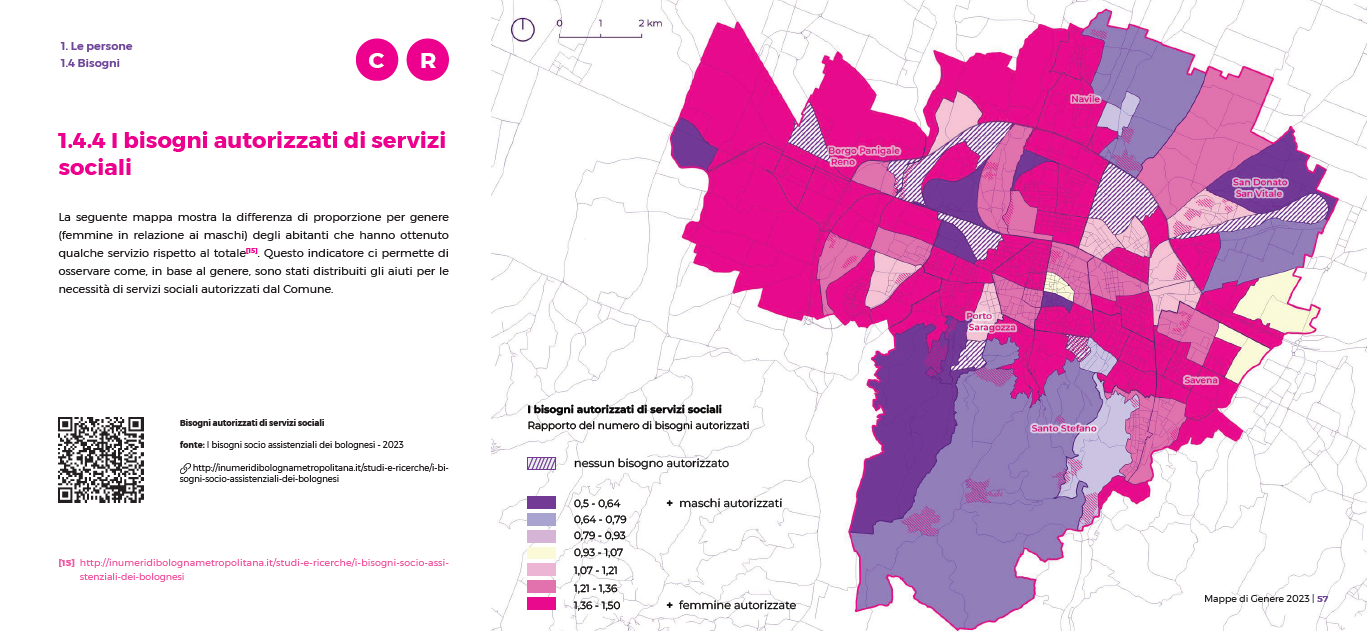 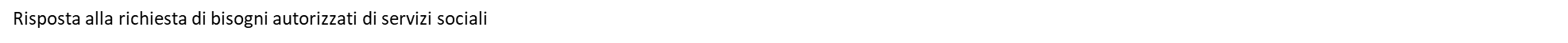 Le Persone
Raccolta e creazione del dato: Indagine qualità della vita
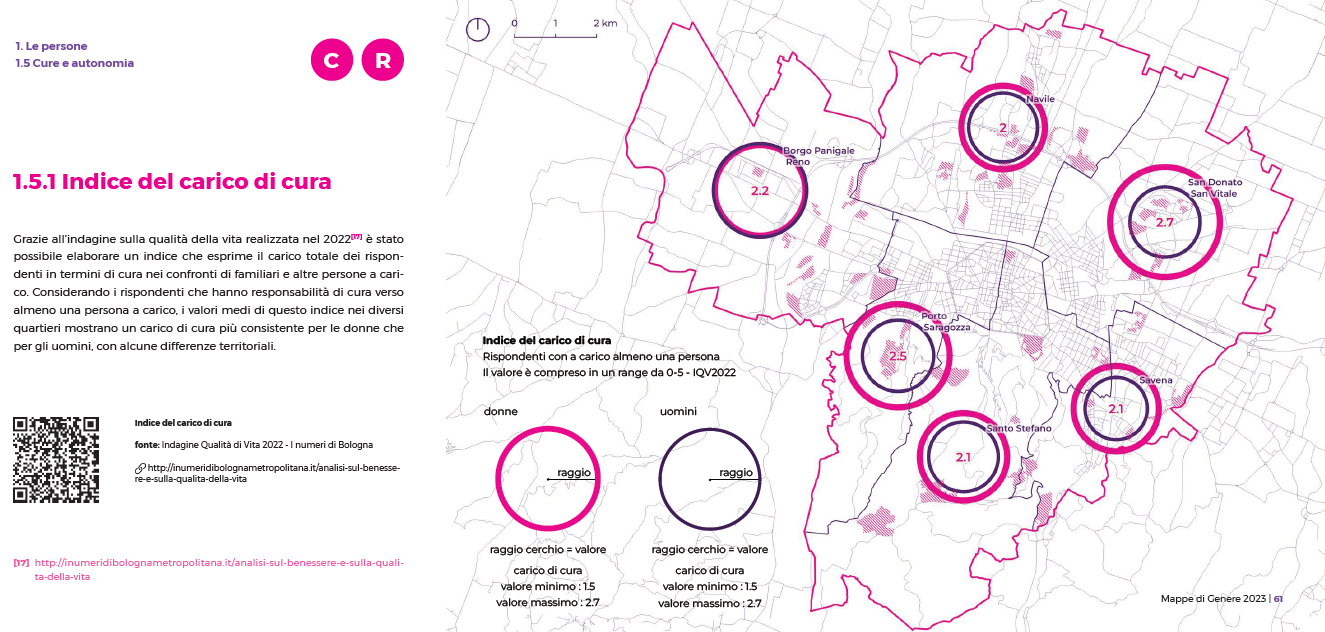 Il Comune e la Città metropolitana di Bologna conducono annualmente un’indagine sulla qualità della vita, mediante l’ascolto di un campione di abitanti maggiorenni. La rilevazione ha previsto la realizzazione di 3.800 interviste (1.800 del capoluogo, 2000 nel resto dell’area metropolitana;  errore di campionamento pari al 1,6% intervallo di confidenza del 95%) con metodo CAWI-CATI-CAMI. Il campione è stato stratificato per genere, età (18-24; 25-34; 35-49; 50-64; 65+) e, nel Comune di Bologna, per quartiere. Il questionario strutturato è stato predisposto dagli Uffici di Statistica della Città metropolitana di Bologna e del Comune di Bologna.
Le Persone
Raccolta e creazione del dato: Indagine qualità della vita
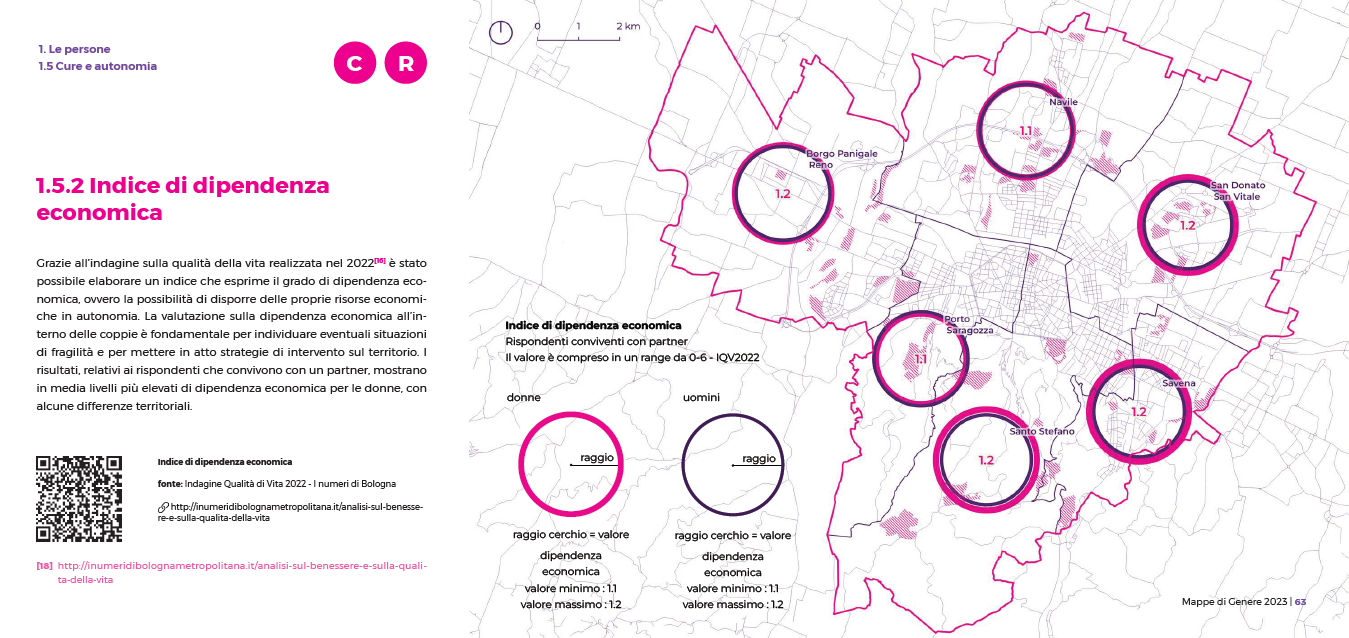 Il Comune e la Città metropolitana di Bologna conducono annualmente un’indagine sulla qualità della vita, mediante l’ascolto di un campione di abitanti maggiorenni. La rilevazione ha previsto la realizzazione di 3.800 interviste (1.800 del capoluogo, 2000 nel resto dell’area metropolitana;  errore di campionamento pari al 1,6% intervallo di confidenza del 95%) con metodo CAWI-CATI-CAMI. Il campione è stato stratificato per genere, età (18-24; 25-34; 35-49; 50-64; 65+) e, nel Comune di Bologna, per quartiere. Il questionario strutturato è stato predisposto dagli Uffici di Statistica della Città metropolitana di Bologna e del Comune di Bologna.
Le Persone
Raccolta e creazione del dato: Indagine qualità della vita
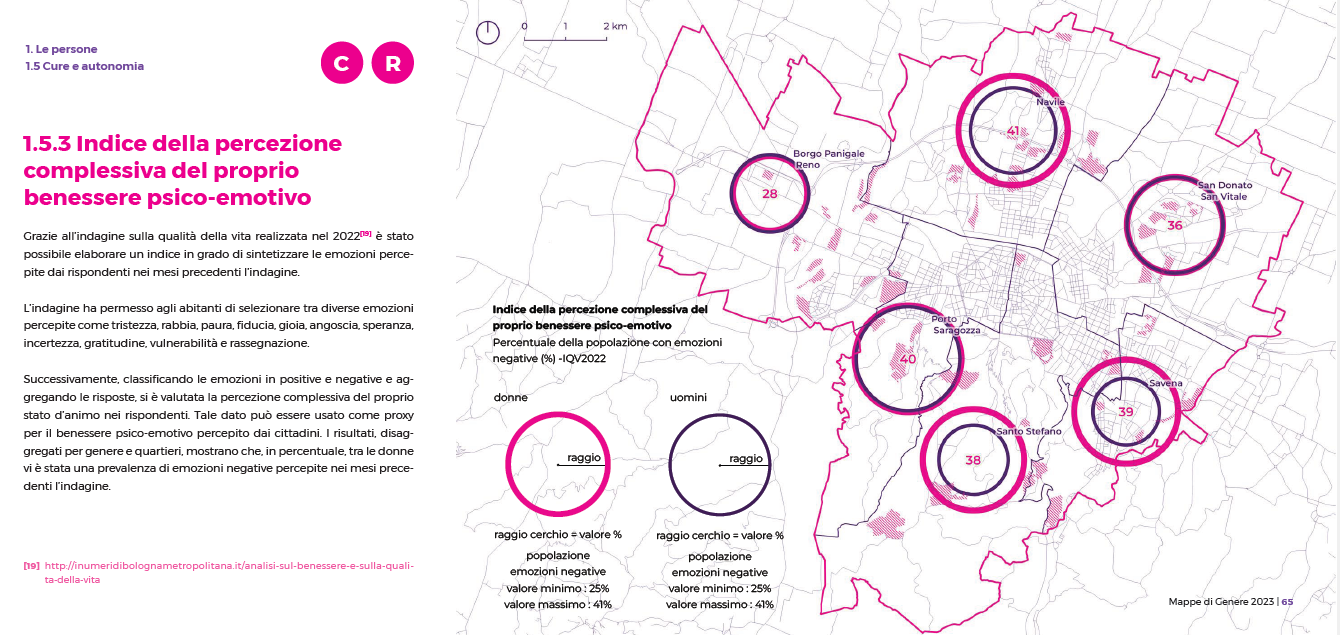 Il Comune e la Città metropolitana di Bologna conducono annualmente un’indagine sulla qualità della vita, mediante l’ascolto di un campione di abitanti maggiorenni. La rilevazione ha previsto la realizzazione di 3.800 interviste (1.800 del capoluogo, 2000 nel resto dell’area metropolitana;  errore di campionamento pari al 1,6% intervallo di confidenza del 95%) con metodo CAWI-CATI-CAMI. Il campione è stato stratificato per genere, età (18-24; 25-34; 35-49; 50-64; 65+) e, nel Comune di Bologna, per quartiere. Il questionario strutturato è stato predisposto dagli Uffici di Statistica della Città metropolitana di Bologna e del Comune di Bologna.
Alcuni esempi delle 70 mappe
2. LE STRUTTURE
Le Strutture  
Raccolta del dato: i luoghi e i servizi
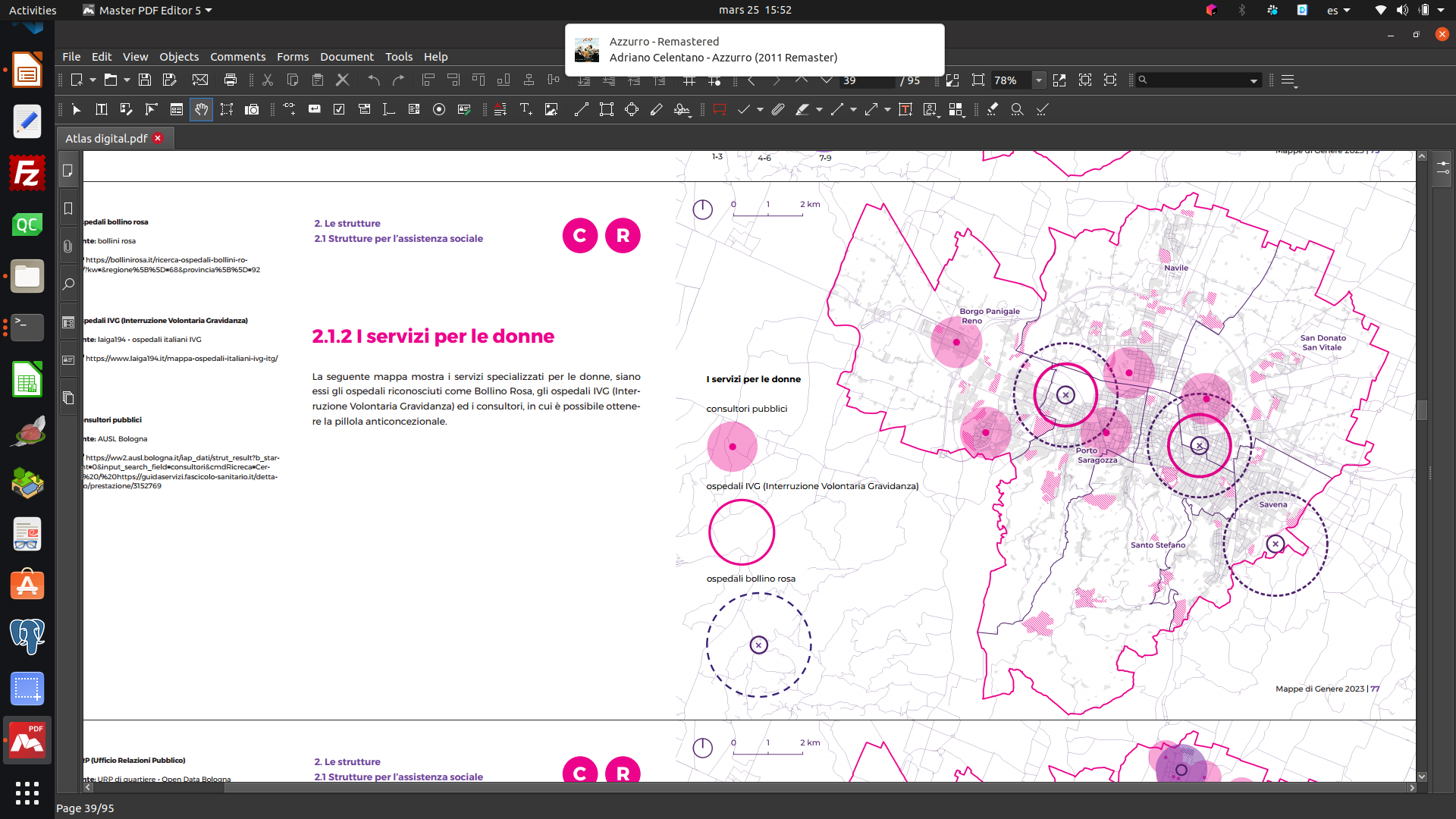 Le Strutture  
Raccolta del dato: i luoghi e i servizi
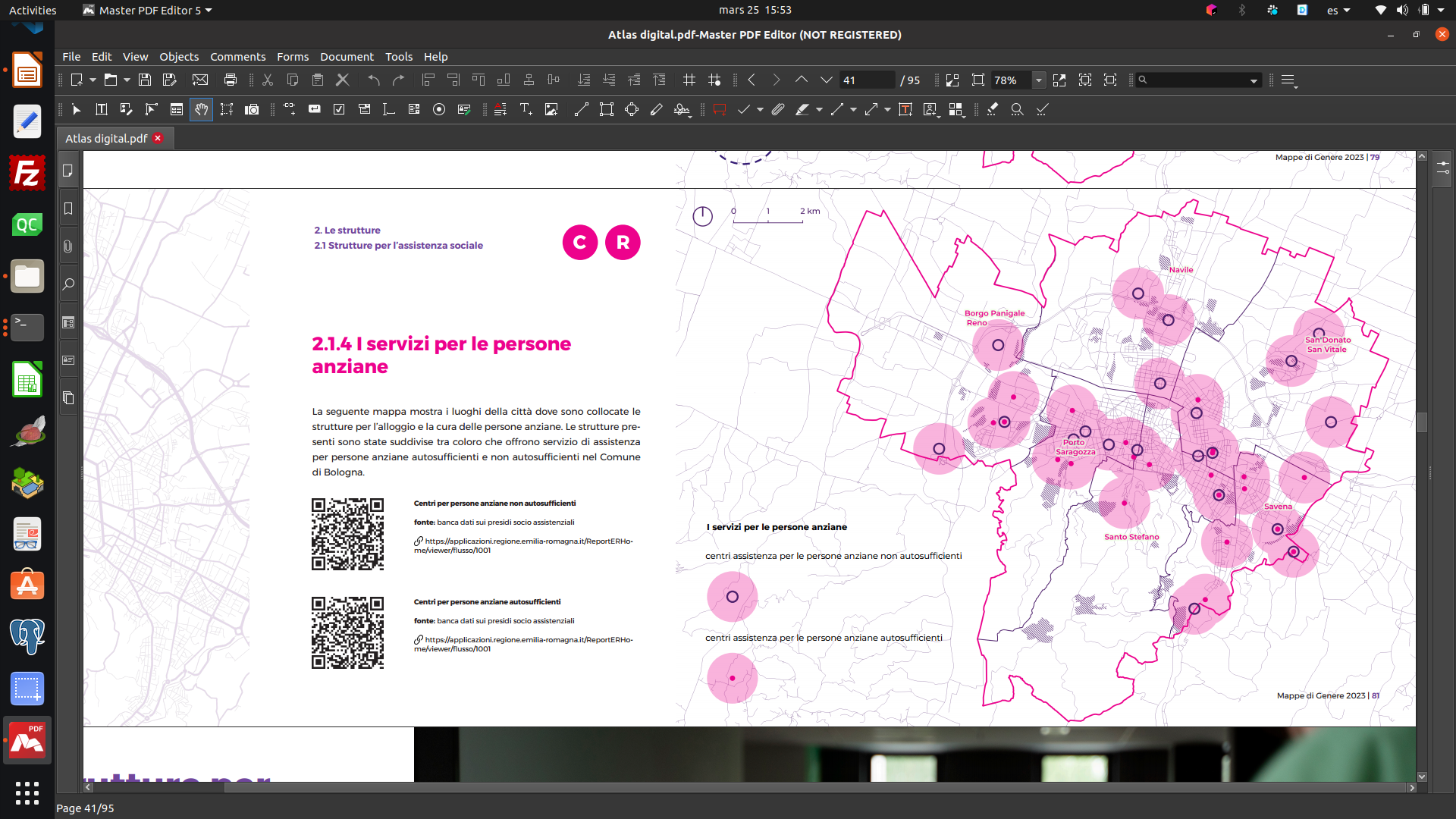 Le Strutture  
Raccolta del dato: i luoghi e i servizi
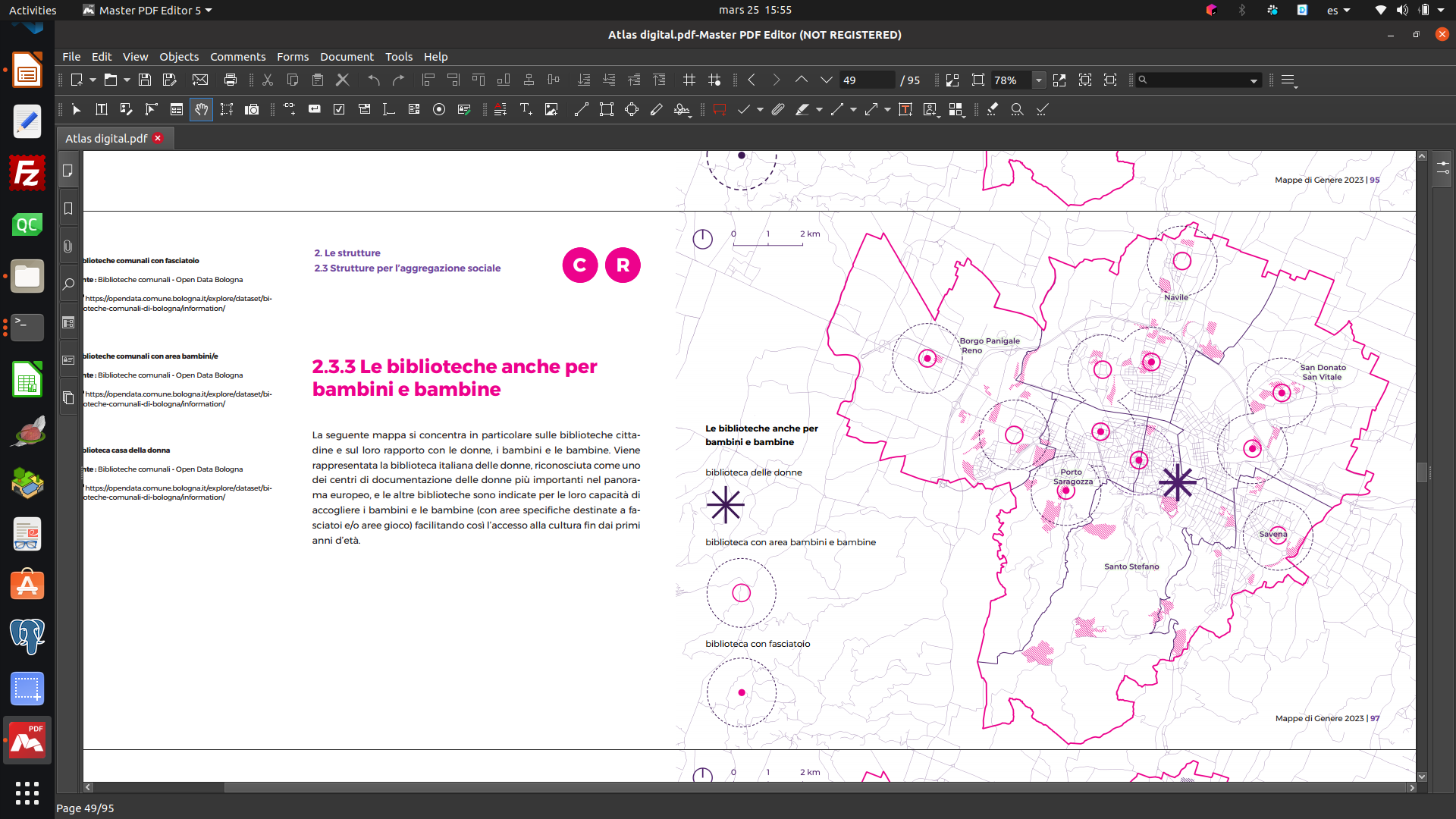 Le Strutture  
Raccolta del dato: i luoghi e i servizi
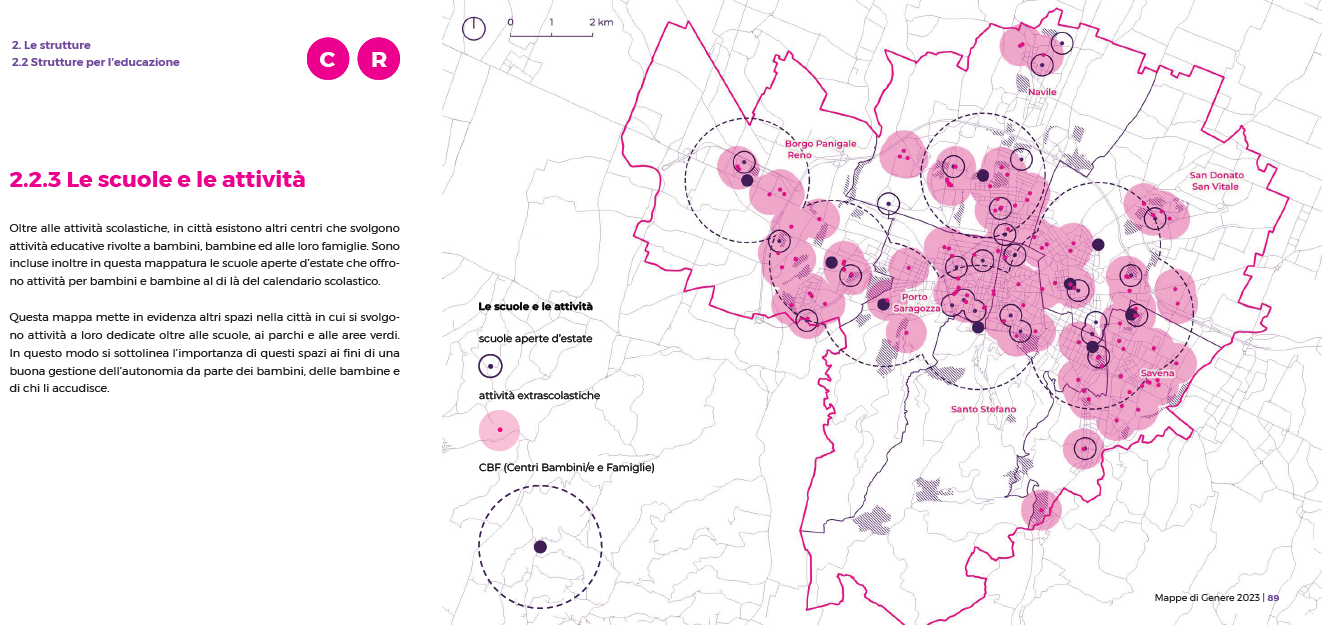 Alcuni esempi delle 70 mappe
3. GLI SPAZI APERTI
Gli spazi aperti 
Analisi ed elaborazione del dato per creare nuove informazioni
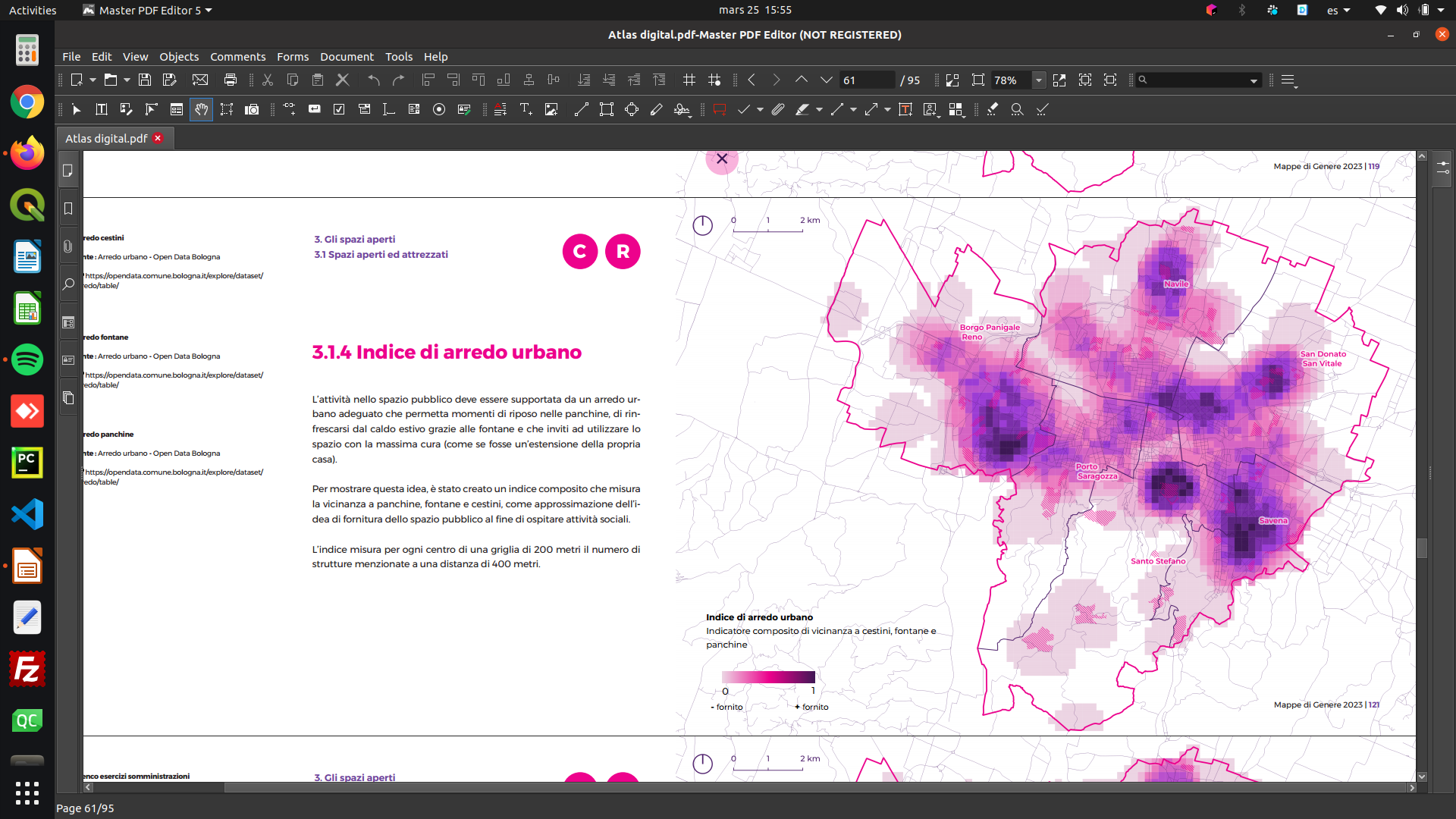 Gli spazi aperti 
Analisi ed elaborazione del dato per creare nuove informazioni
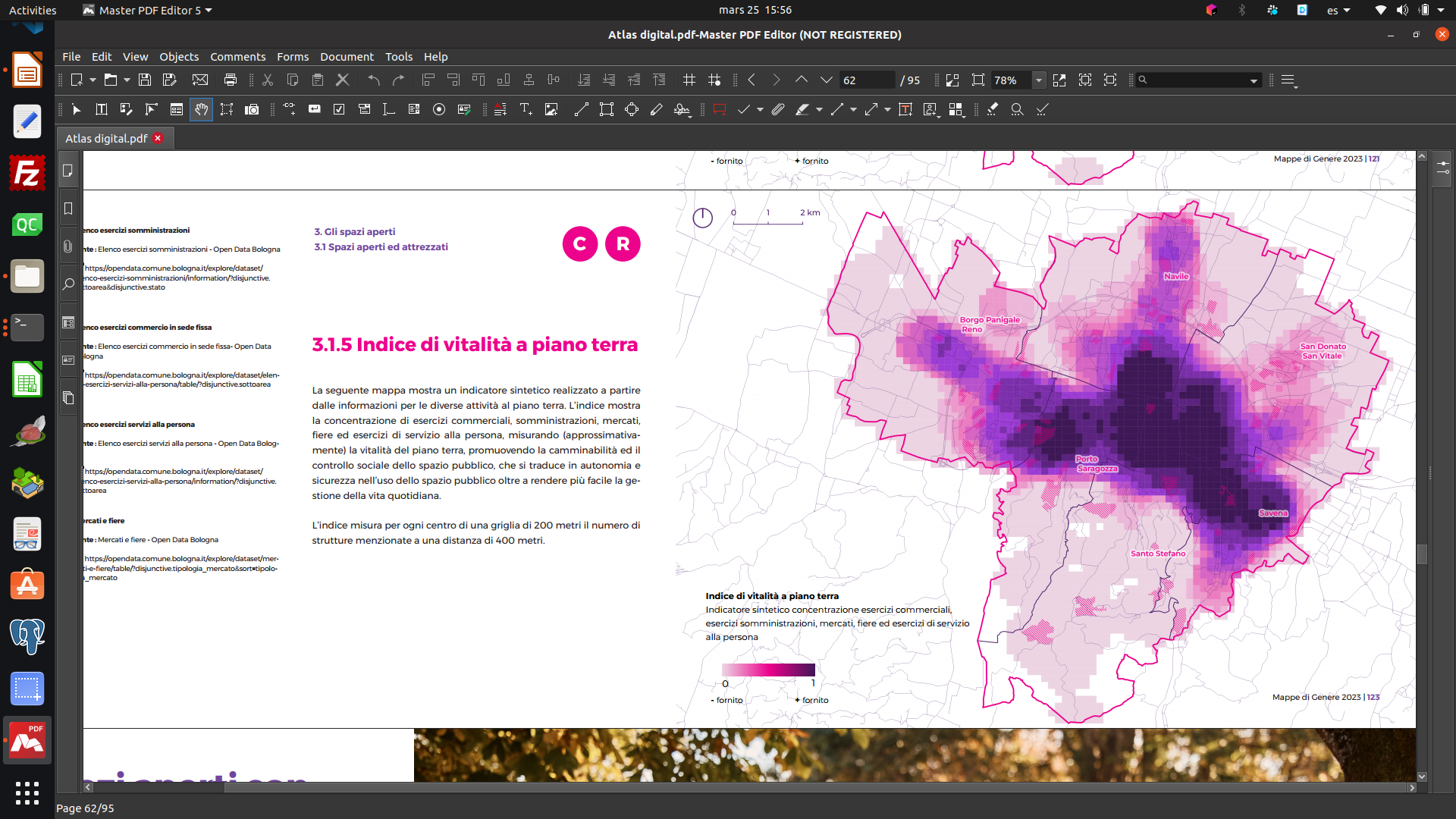 Gli spazi aperti
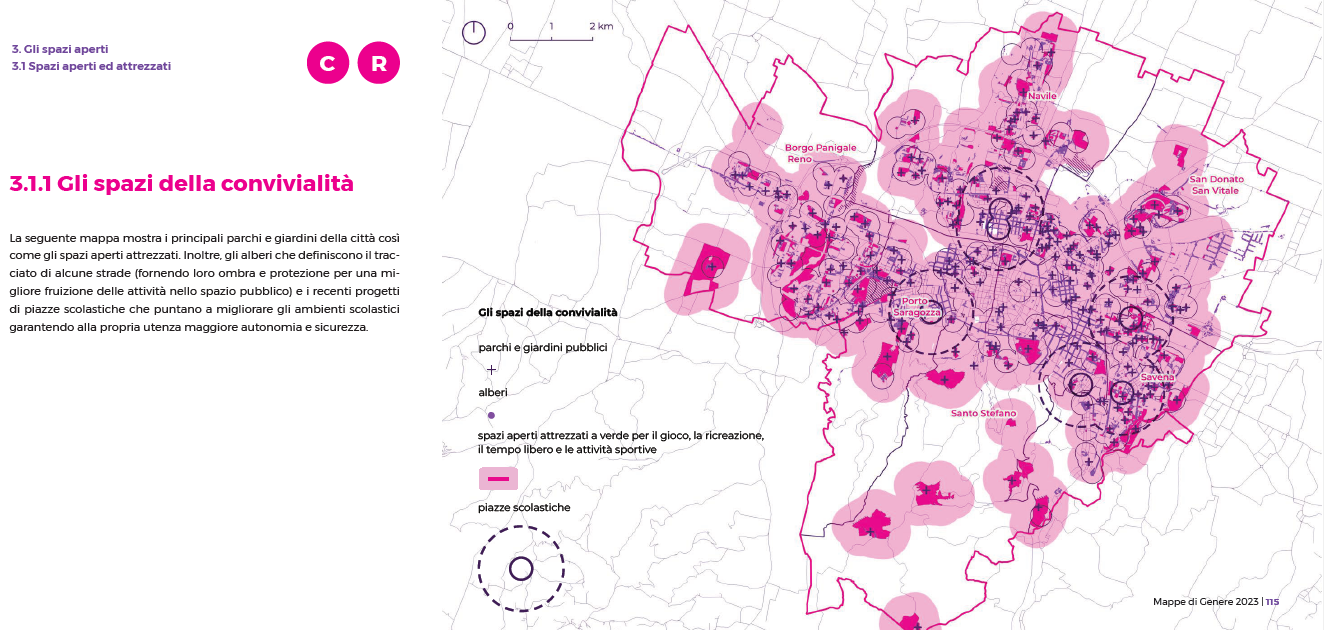 Gli spazi aperti:
Raccolta e creazione del dato: Indagine qualità della vita
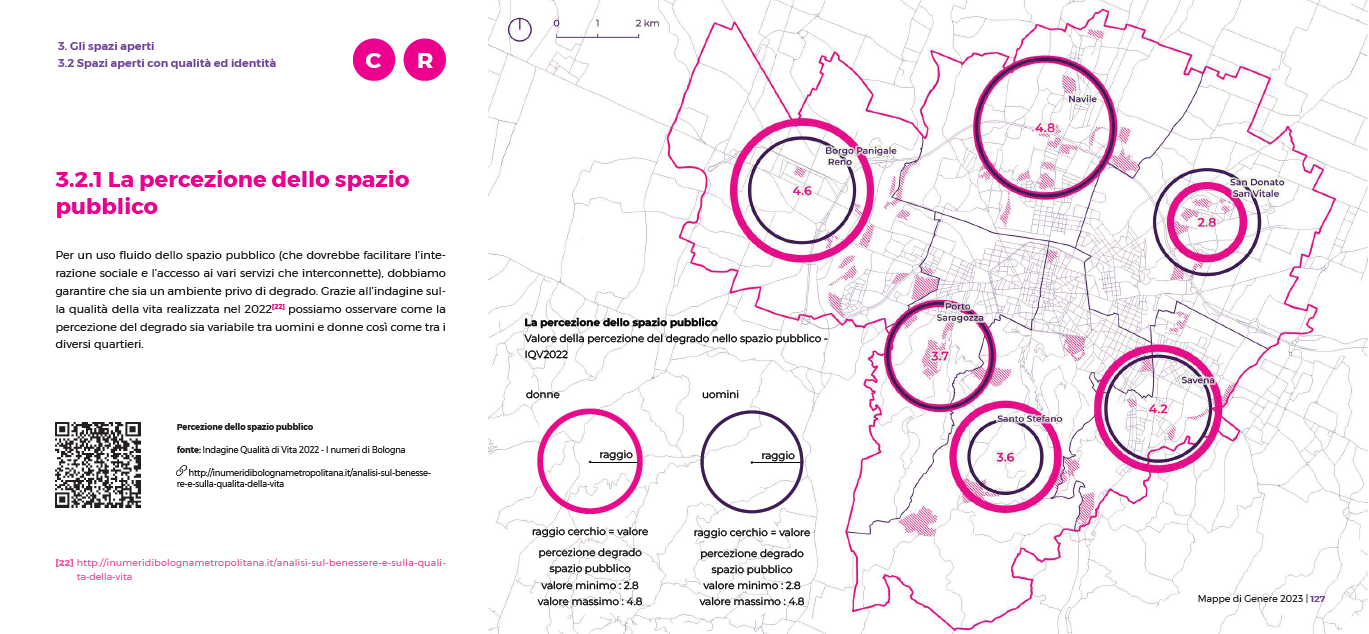 Il Comune e la Città metropolitana di Bologna conducono annualmente un’indagine sulla qualità della vita, mediante l’ascolto di un campione di abitanti maggiorenni. La rilevazione ha previsto la realizzazione di 3.800 interviste (1.800 del capoluogo, 2000 nel resto dell’area metropolitana;  errore di campionamento pari al 1,6% intervallo di confidenza del 95%) con metodo CAWI-CATI-CAMI. Il campione è stato stratificato per genere, età (18-24; 25-34; 35-49; 50-64; 65+) e, nel Comune di Bologna, per quartiere. Il questionario strutturato è stato predisposto dagli Uffici di Statistica della Città metropolitana di Bologna e del Comune di Bologna.
Alcuni esempi delle 70 mappe
4. LA CITTÀ IN MOVIMENTO
La città in movimento
Raccolta e creazione del dato: Indagine PSCL - MMS
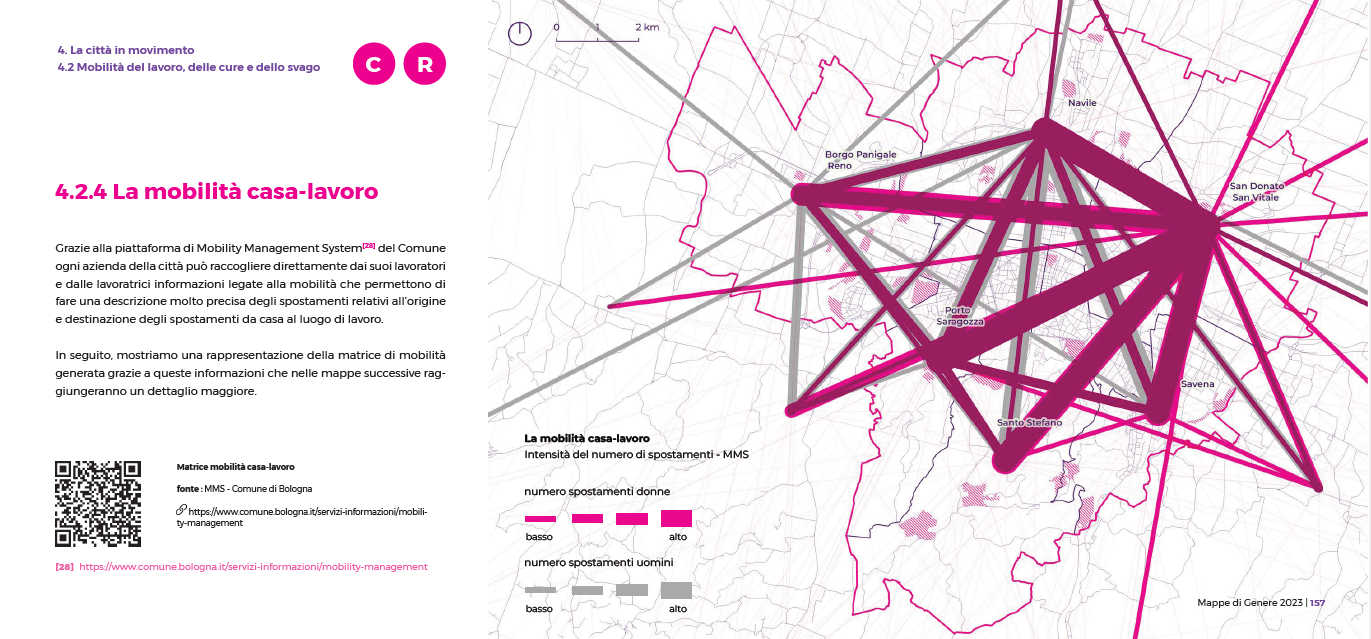 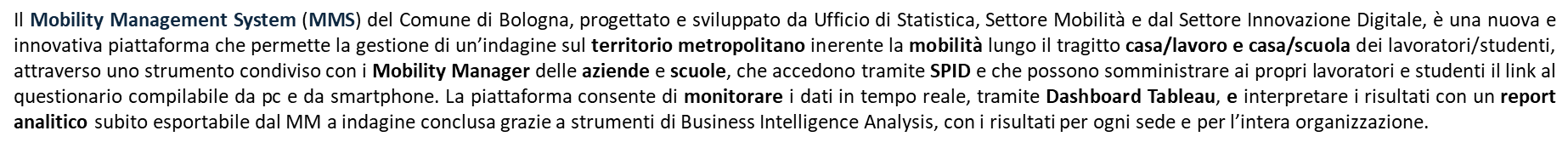 La città in movimento
Raccolta e creazione del dato: Indagine qualità della vita
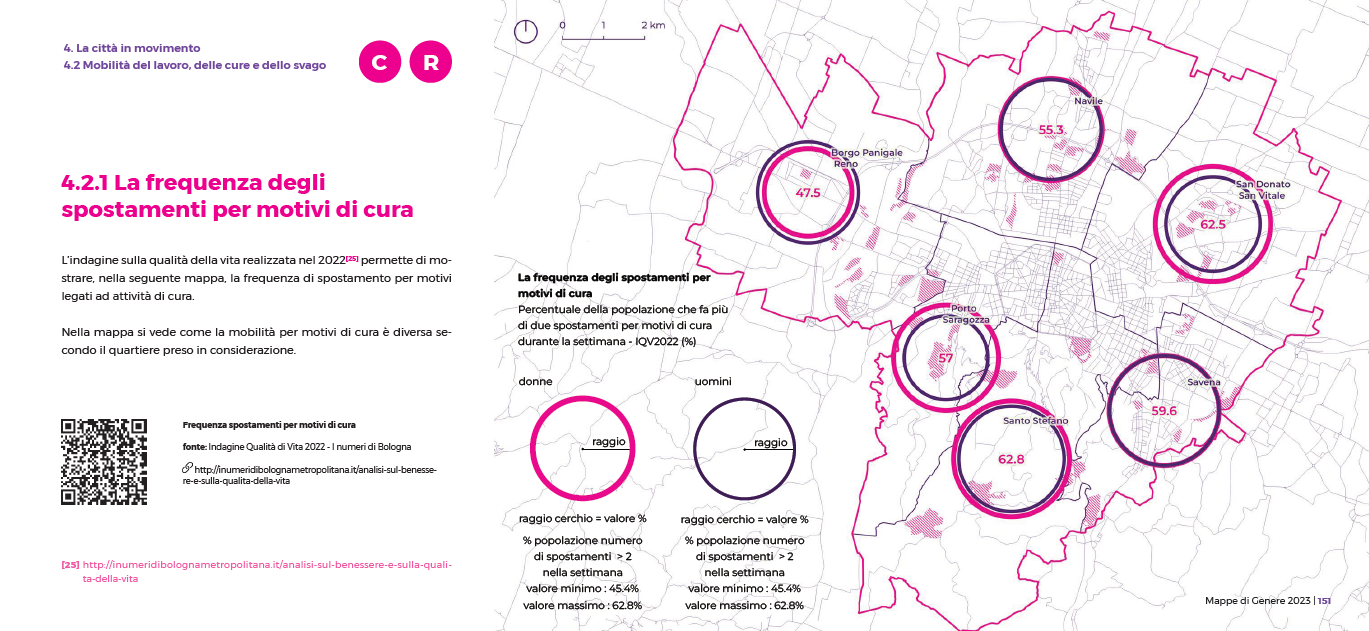 Il Comune e la Città metropolitana di Bologna conducono annualmente un’indagine sulla qualità della vita, mediante l’ascolto di un campione di abitanti maggiorenni. La rilevazione ha previsto la realizzazione di 3.800 interviste (1.800 del capoluogo, 2000 nel resto dell’area metropolitana;  errore di campionamento pari al 1,6% intervallo di confidenza del 95%) con metodo CAWI-CATI-CAMI. Il campione è stato stratificato per genere, età (18-24; 25-34; 35-49; 50-64; 65+) e, nel Comune di Bologna, per quartiere. Il questionario strutturato è stato predisposto dagli Uffici di Statistica della Città metropolitana di Bologna e del Comune di Bologna.
La città in movimento
Raccolta e creazione del dato: Indagine PSCL - MMS
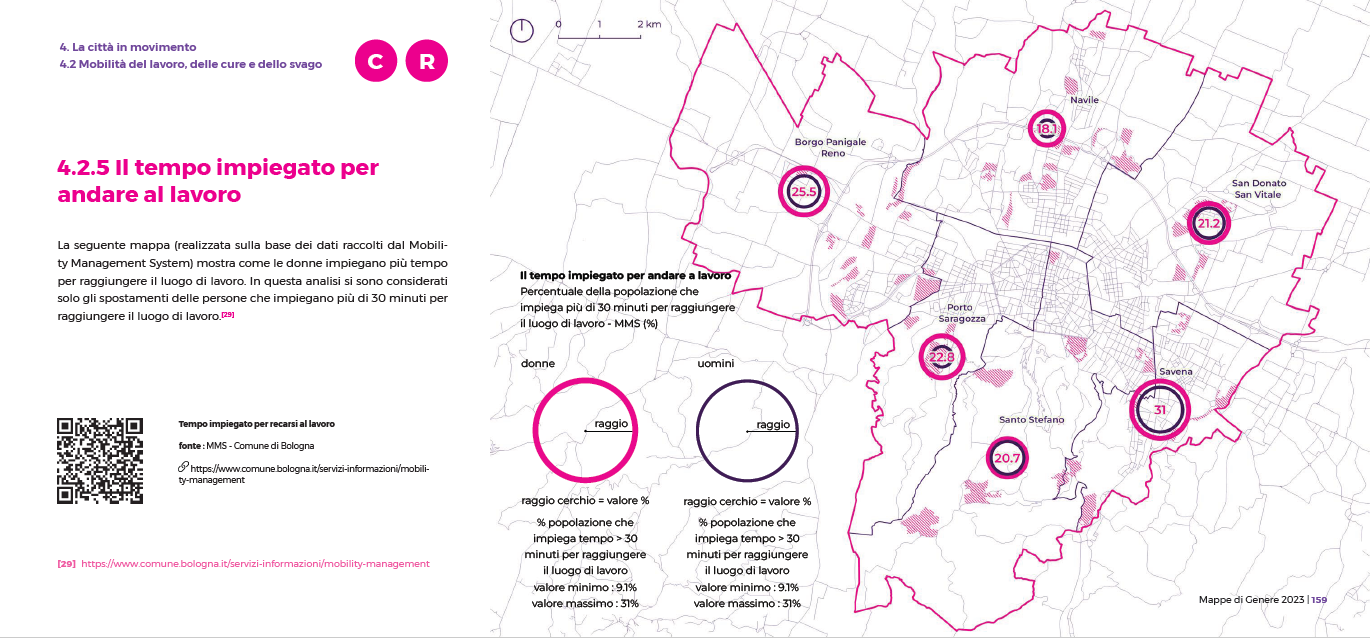 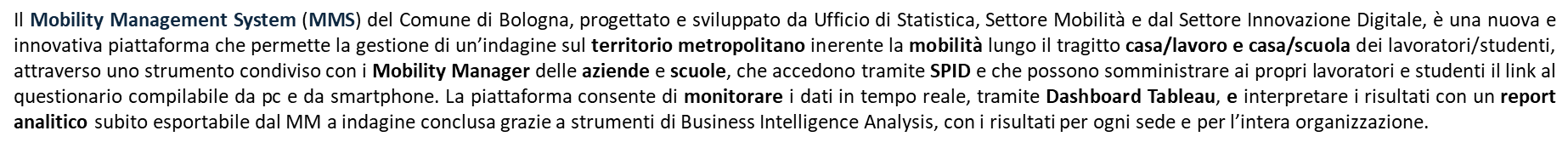 Alcuni esempi delle 70 mappe
5. LE TRASFORMAZIONI
Conclusione e obiettivo del progetto
Elaborazione e analisi del dato: rischio climatico
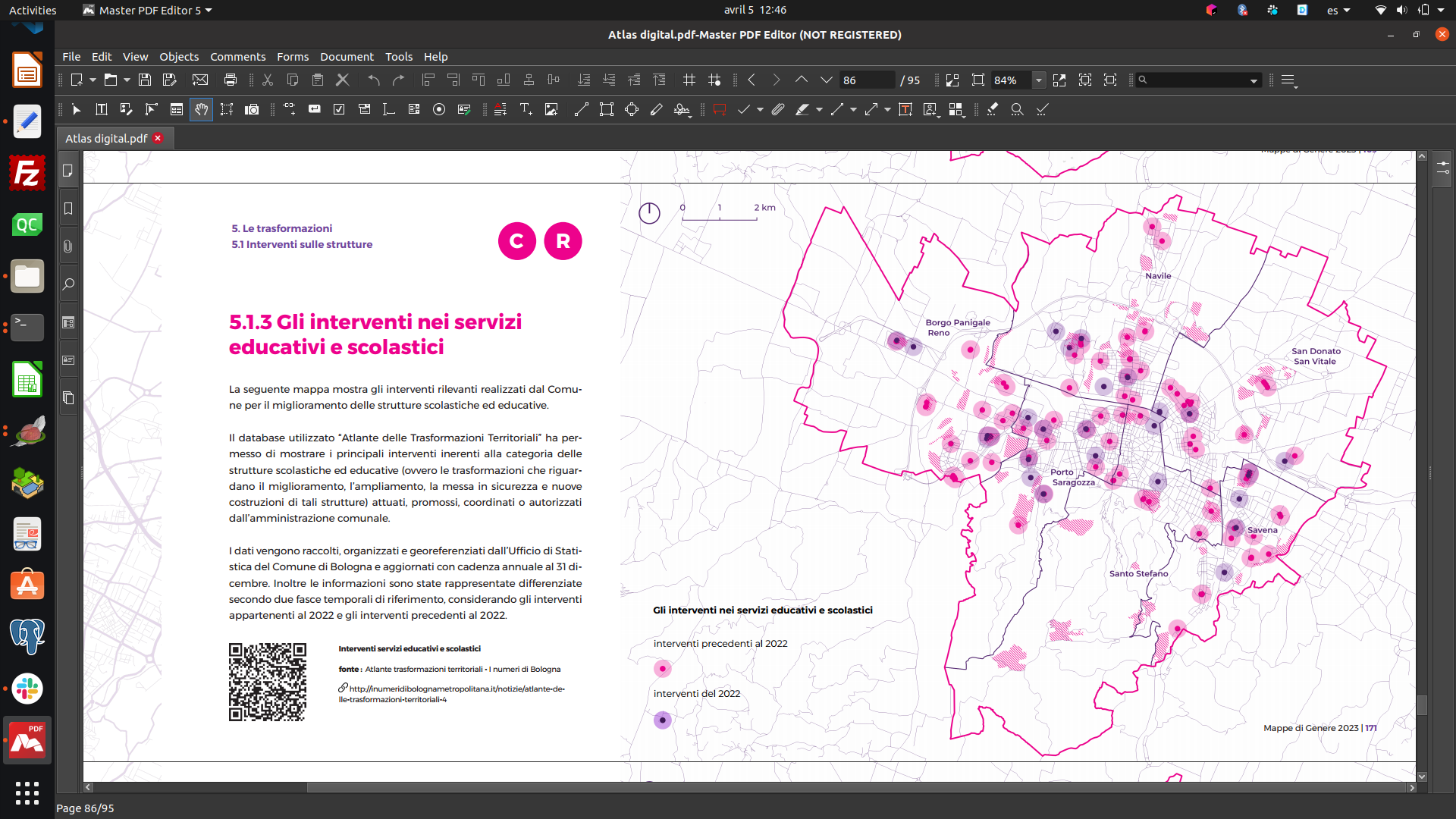 Conclusione e obiettivo del progetto
Elaborazione e analisi del dato: rischio climatico
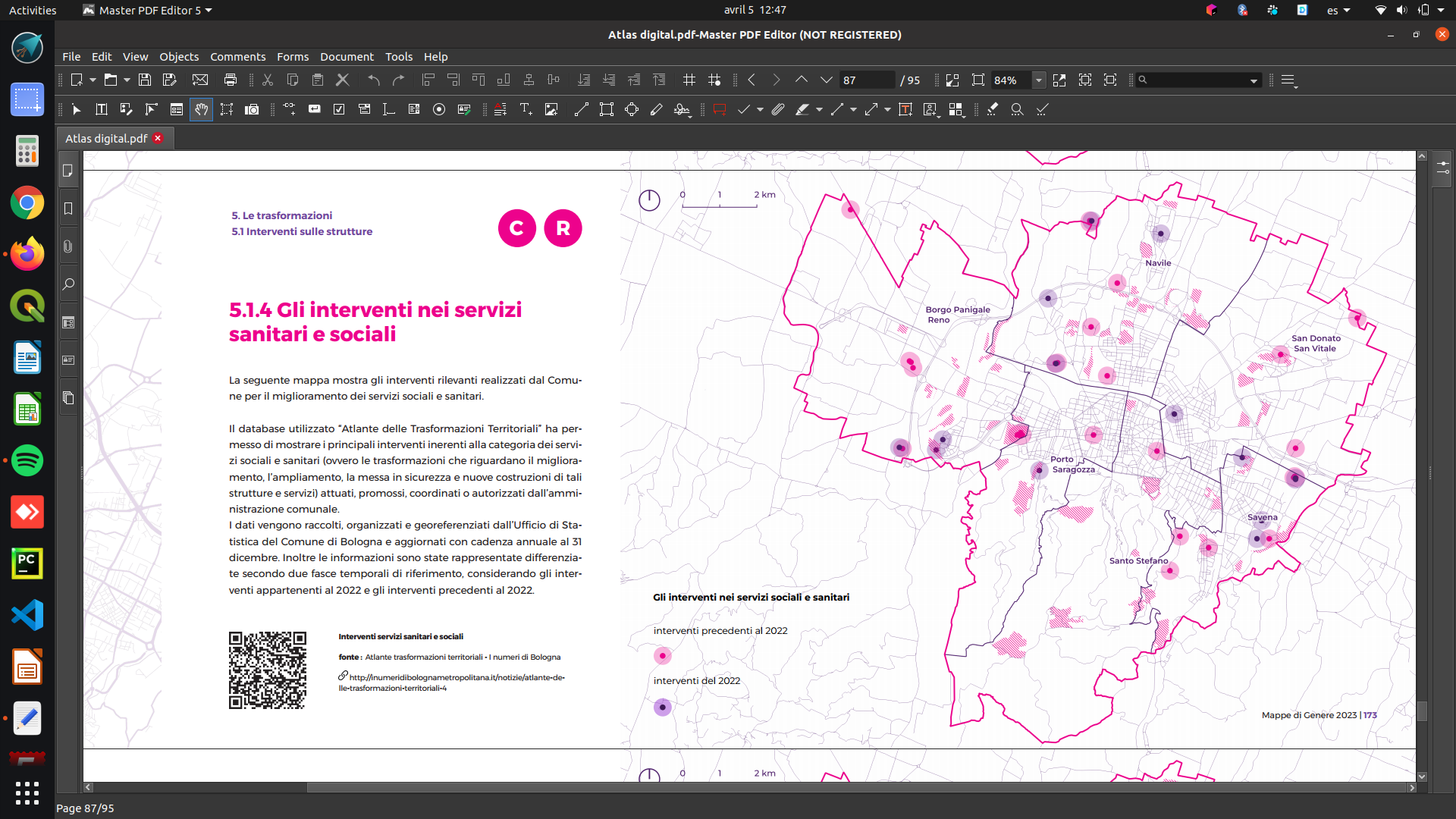 Conclusione e obiettivo del progetto
Elaborazione e analisi del dato: rischio climatico
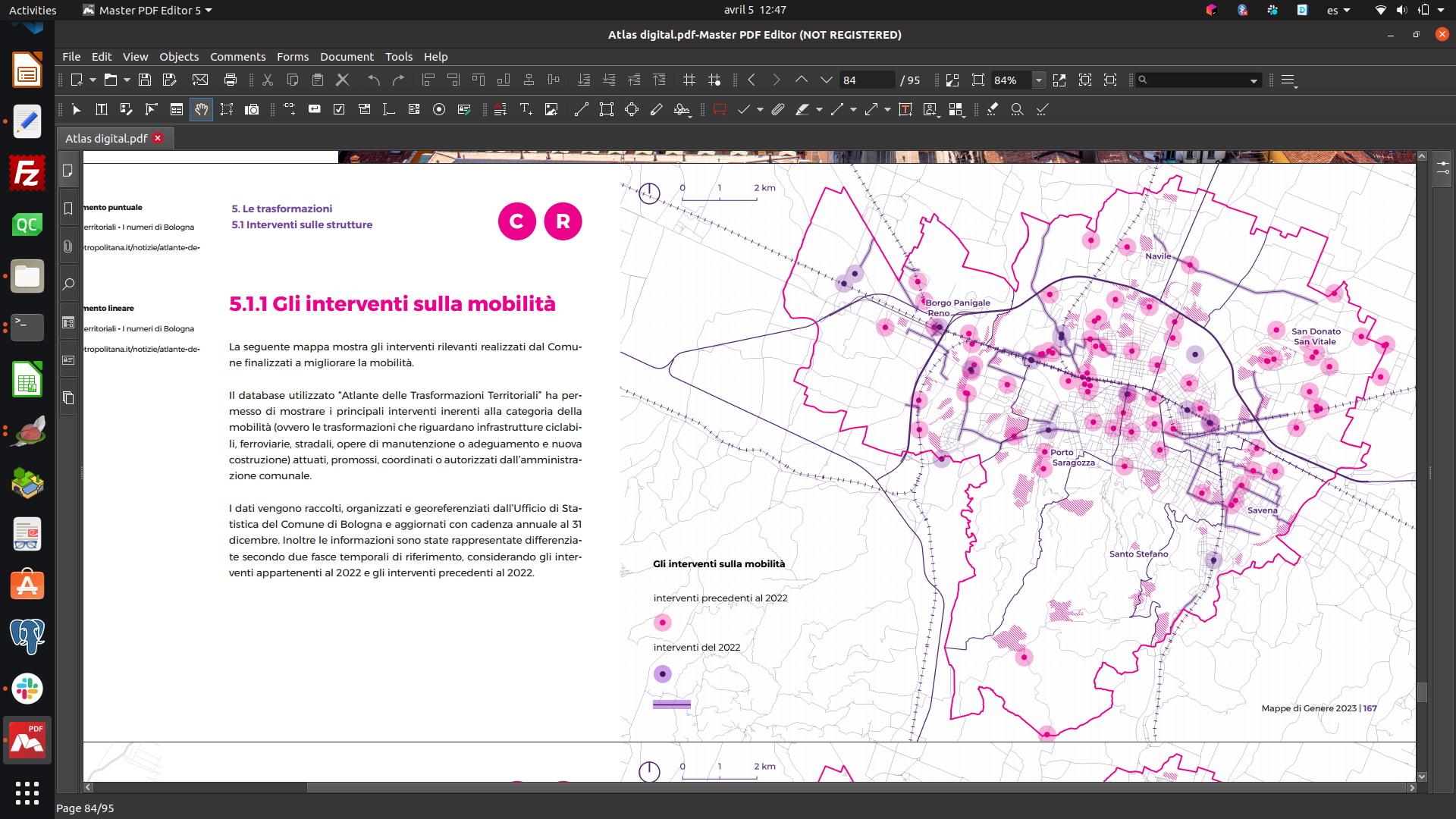 Alcuni esempi delle 70 mappe
6. IL RISCHIO CLIMATICO IN CHIAVE DI GENERE
Conclusione e obiettivo del progetto
Elaborazione e analisi del dato: rischio climatico
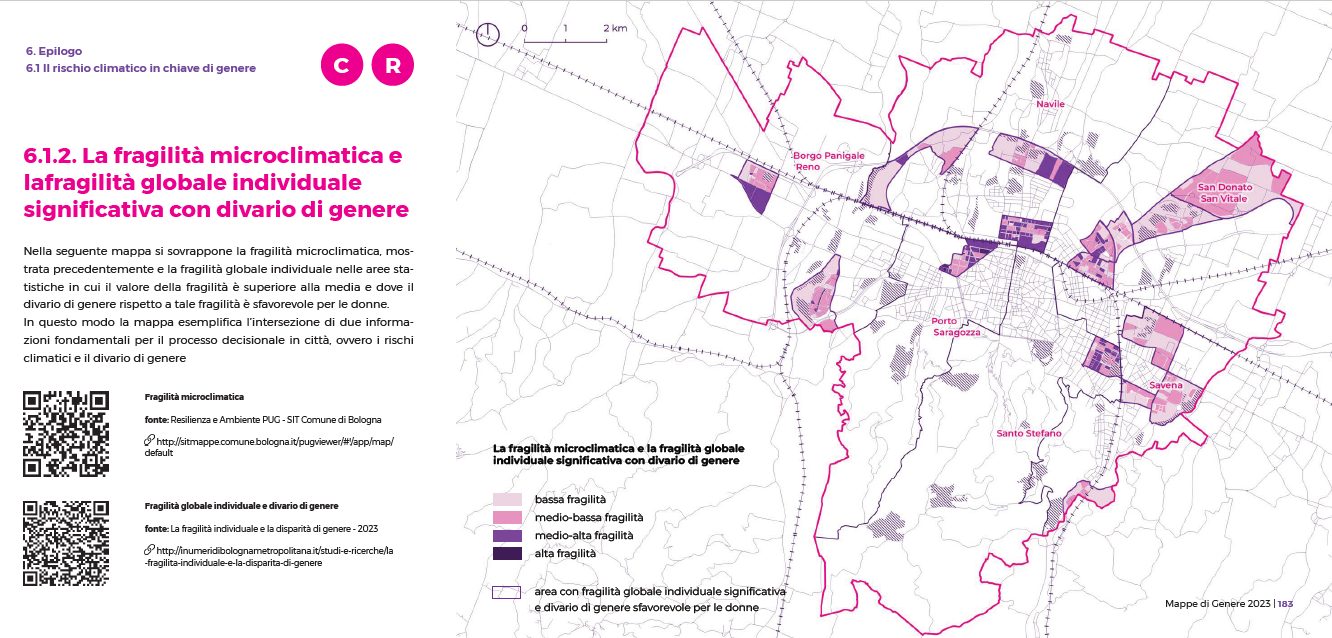 Conclusione e obiettivo del progetto
Elaborazione e analisi del dato: rischio climatico
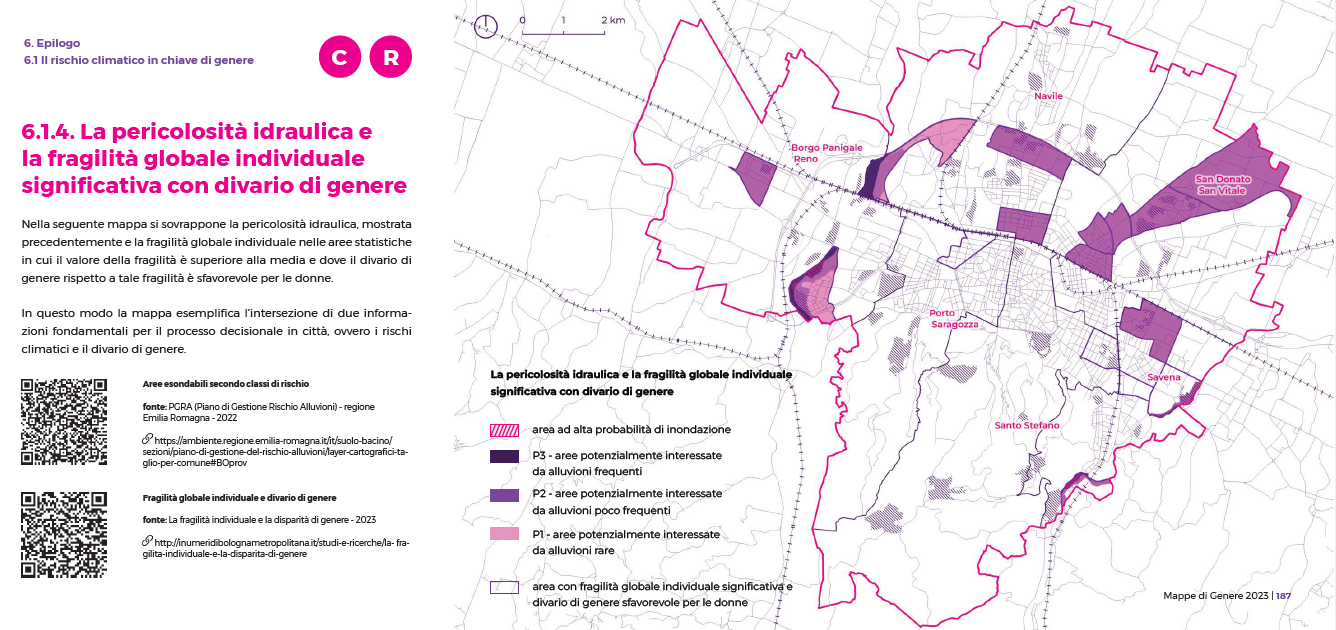 Integrare i dati con la programmazione 
superare la logica a “silos” per non lavorare a compartimenti stagni

Lavoro dinamico in continua evoluzione e aggiornamento
Grazie!